UŠĽACHTILÉ KOVY
Zn, Hg
Cu
KOVY
Väčšina prvkov v periodickej tabuľke
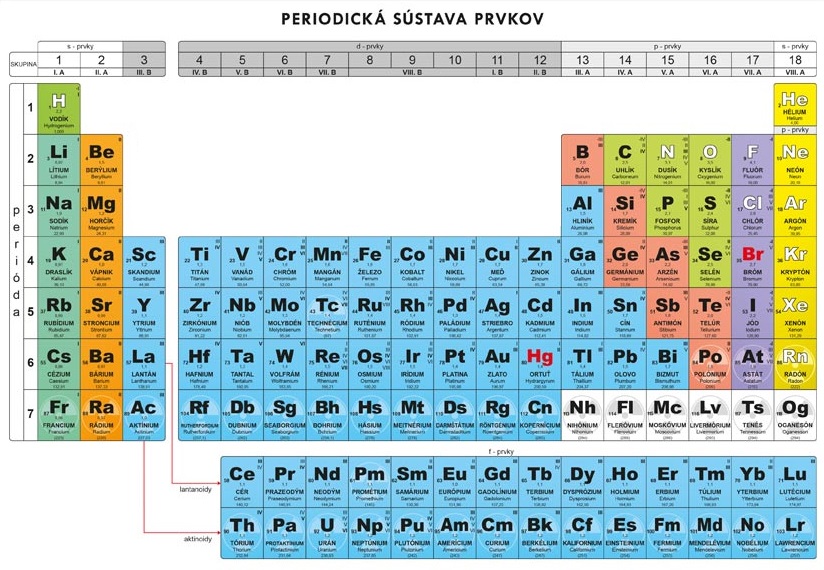 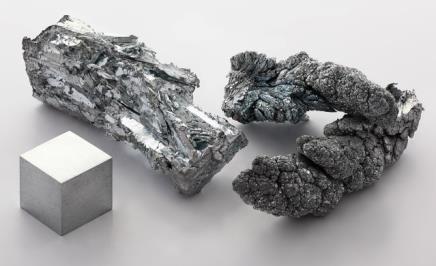 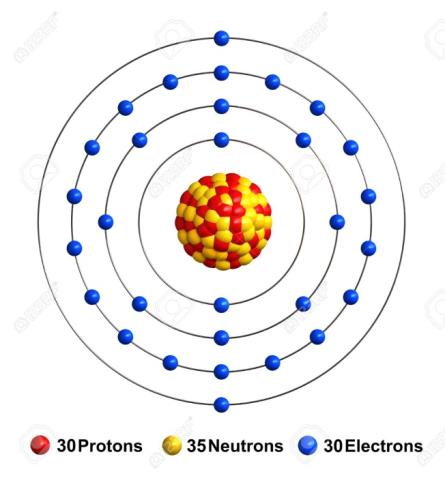 ZINOK
30Zn, Zincum, zinc
Ľahký tvrdý kov, tmavosivý
Odolný voči oxidácii
Súčasť mosadze

Pozinkovaný plech
Batérie sú zo zinku
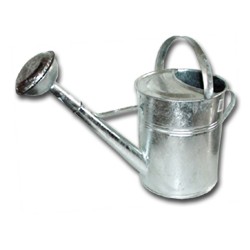 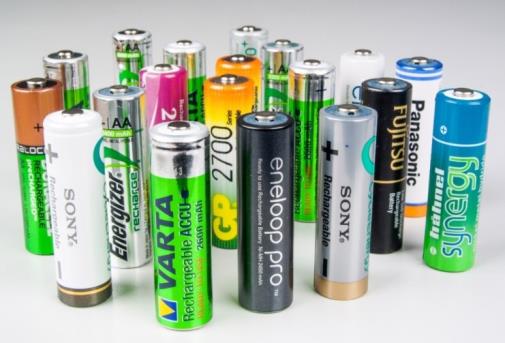 ZINOK
Zinková bieloba – ZnO oxid zinočnatý
Zinok stopový prvok
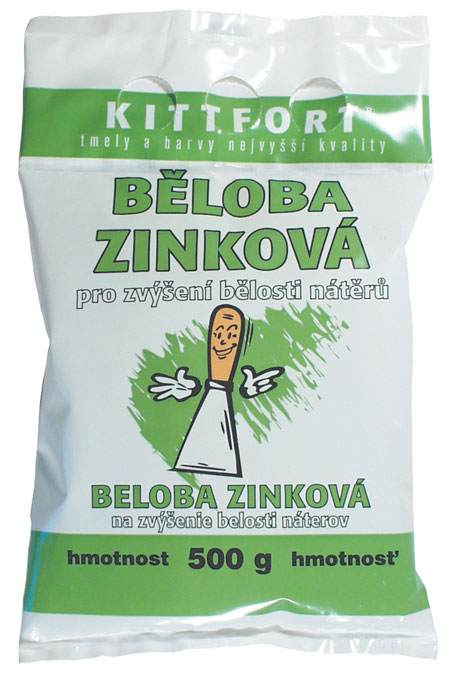 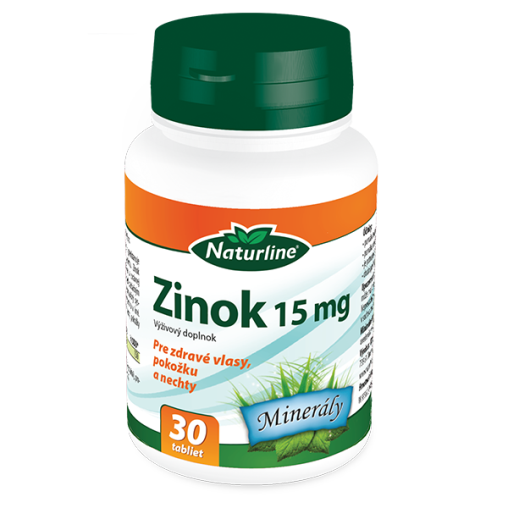 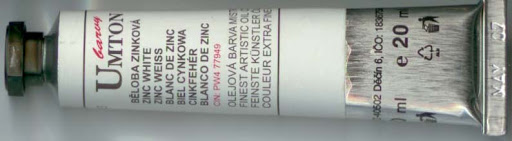 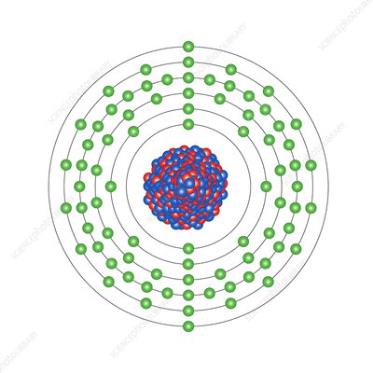 ORTUŤ
80Hg, Hydrargyrum, mercury
Kvapalný kov, striebristý
Živé striebro
Jedovatá látka

Súčasť amalgámových plômb
Teplomery, tlakomery
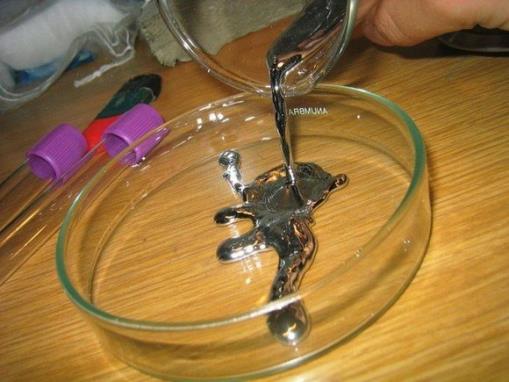 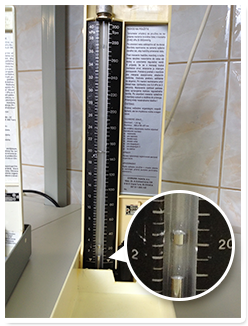 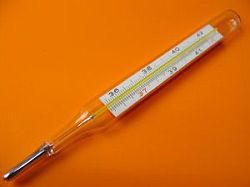 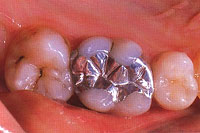 https://youtu.be/f5U63IGmy6Q
https://youtu.be/0j2X6HZrfdE
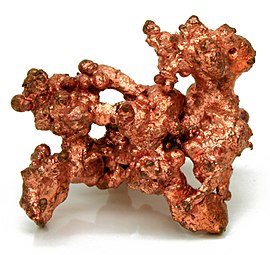 MEĎ
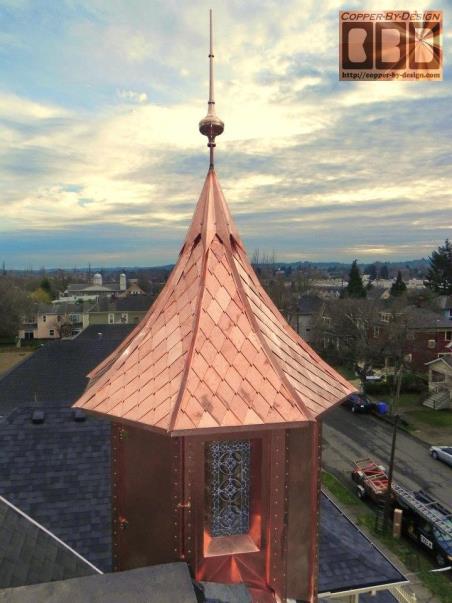 29Cu, Cuprum, copper
Odolná červenkastá
Vyskytuje sa aj rýdza
Ťažila na sa Slovensku
Výborná vodivosť

Elektrické vodiče
Strechy, rúry
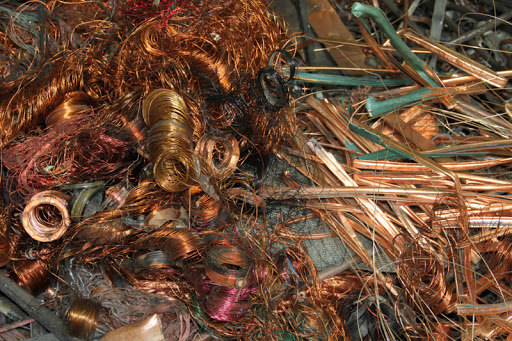